CA des 7 et 8 Janvier 2023
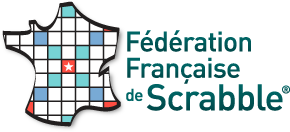 Informations complémentaires sur le Budget et son suivi
Un CA spécifique en visioconférence sur le sujetsera planifié en mars 2023
Rappel du Budget
Budget présenté à l’Assemblée Générale d’Octobre 2022
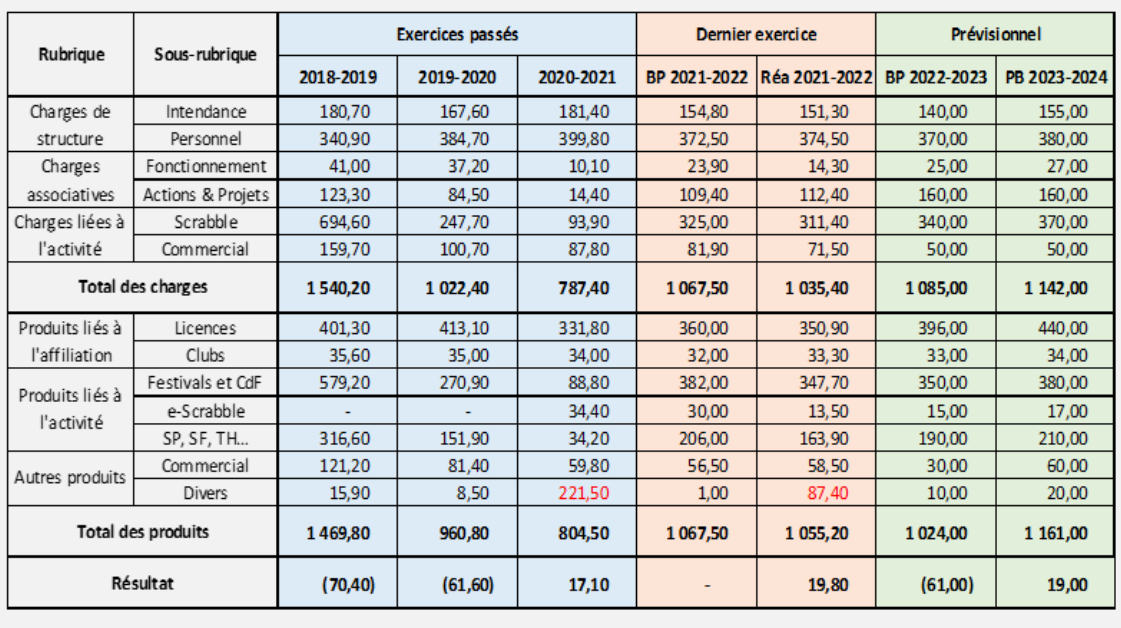